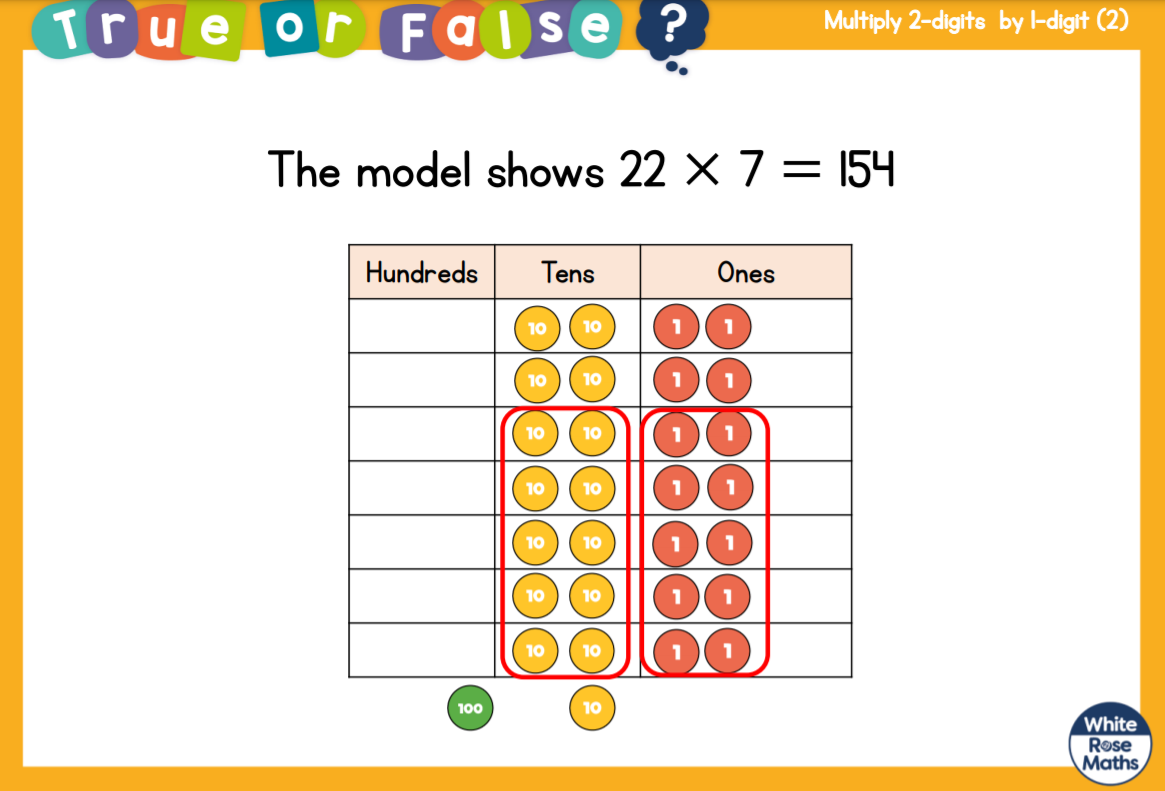 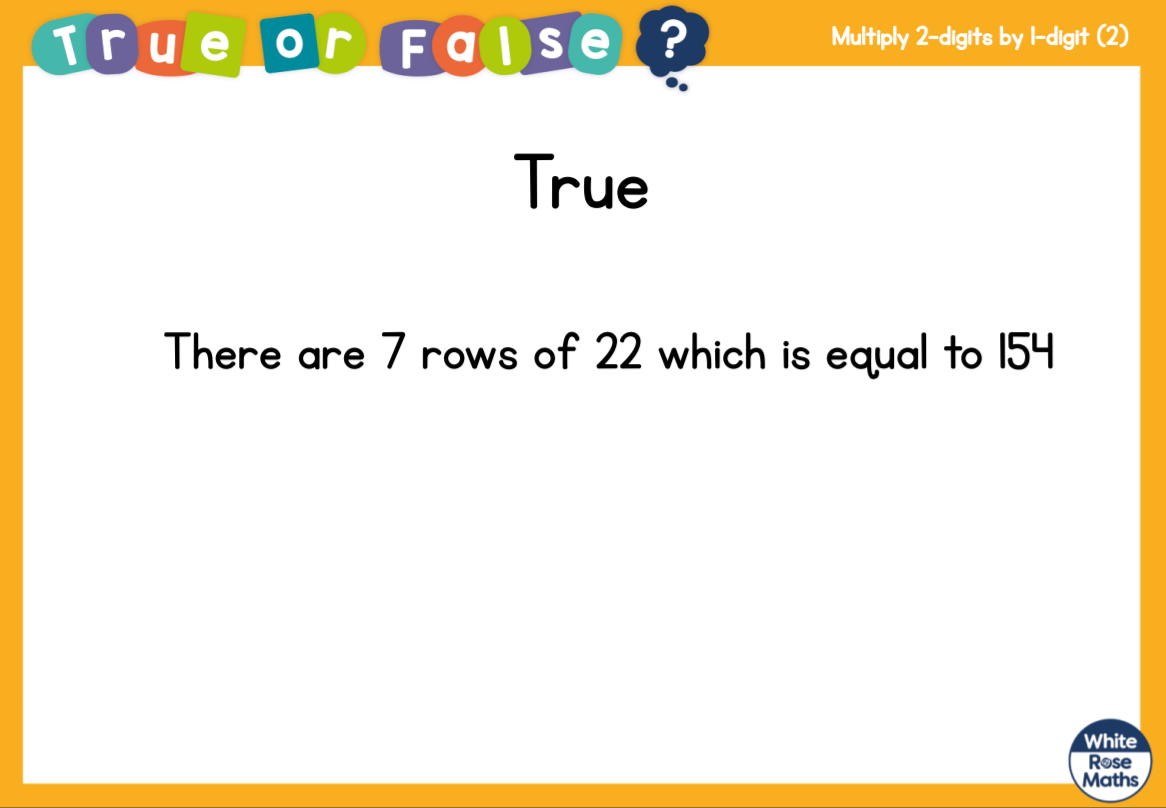 What number does this represent?
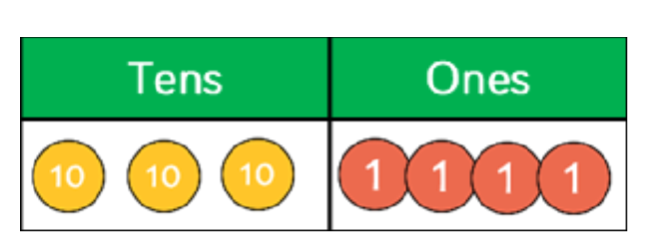 What multiplication question is this?
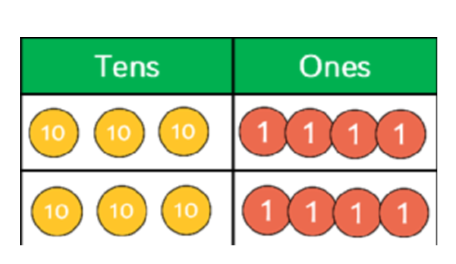 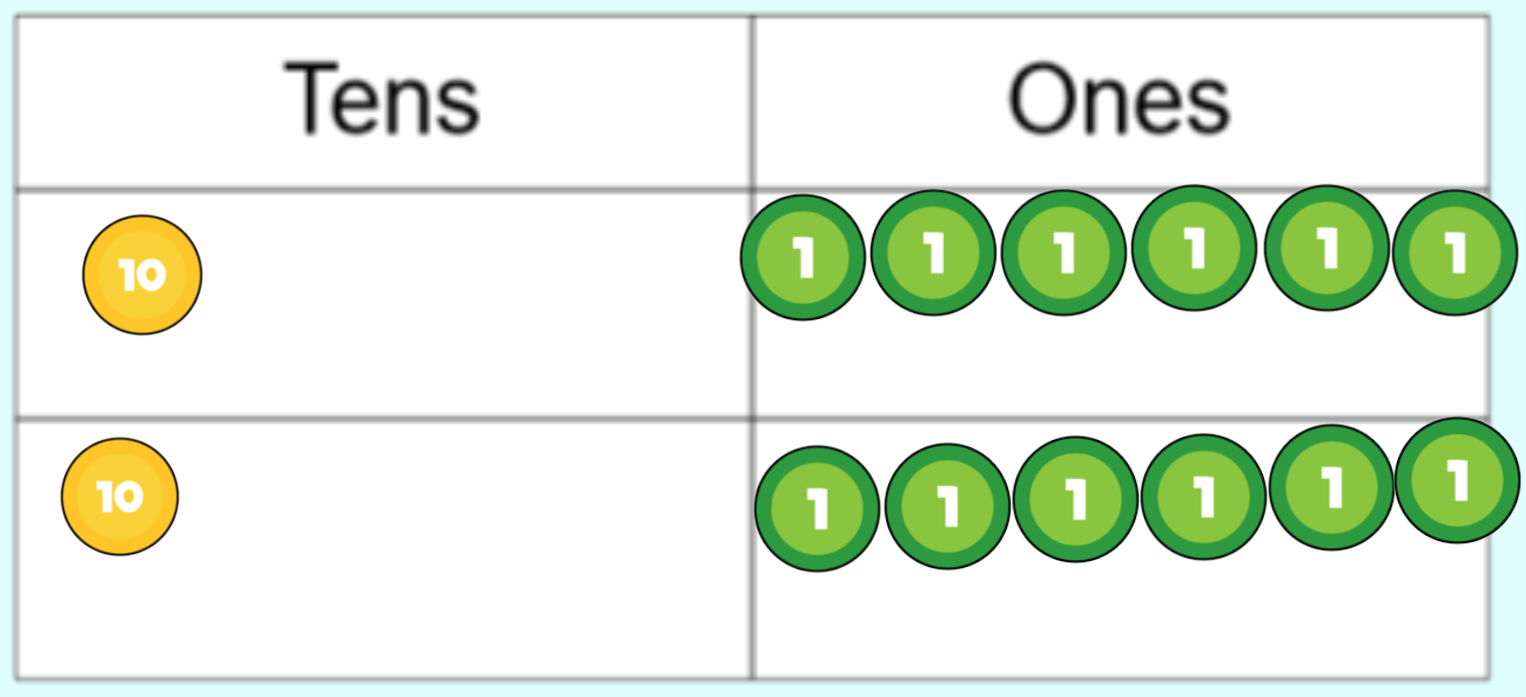 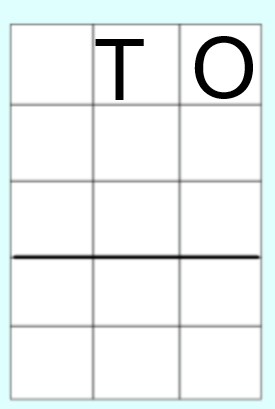 What is this representing?
Now let’s solve it using the column method
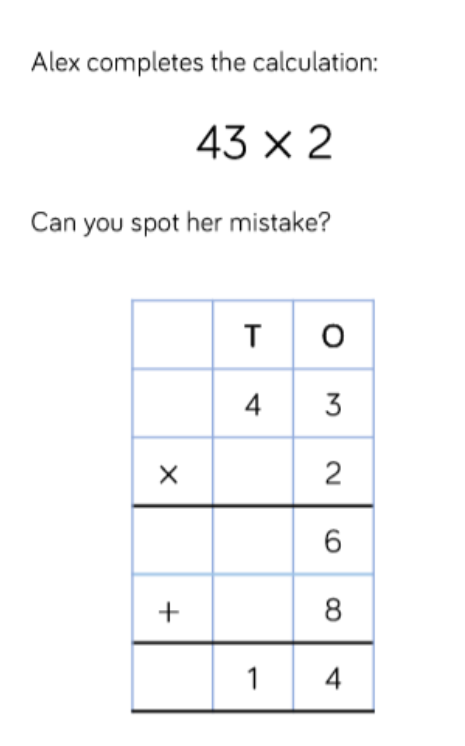 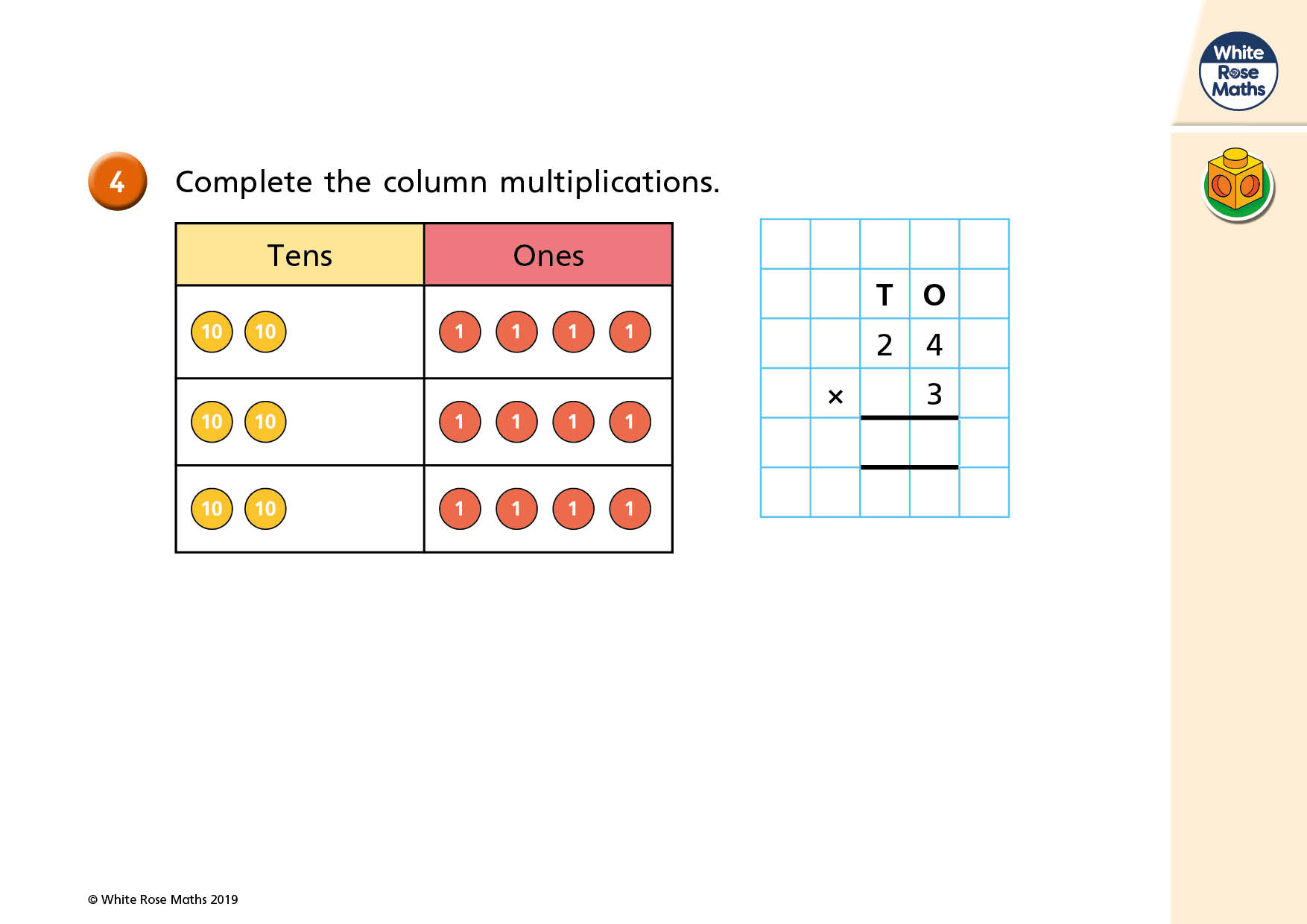 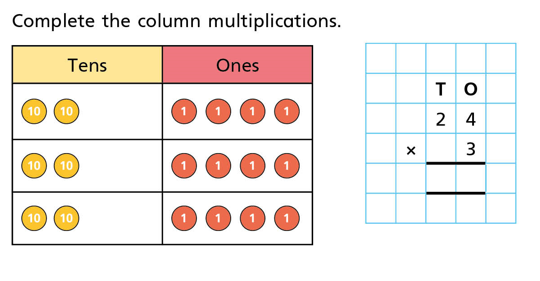 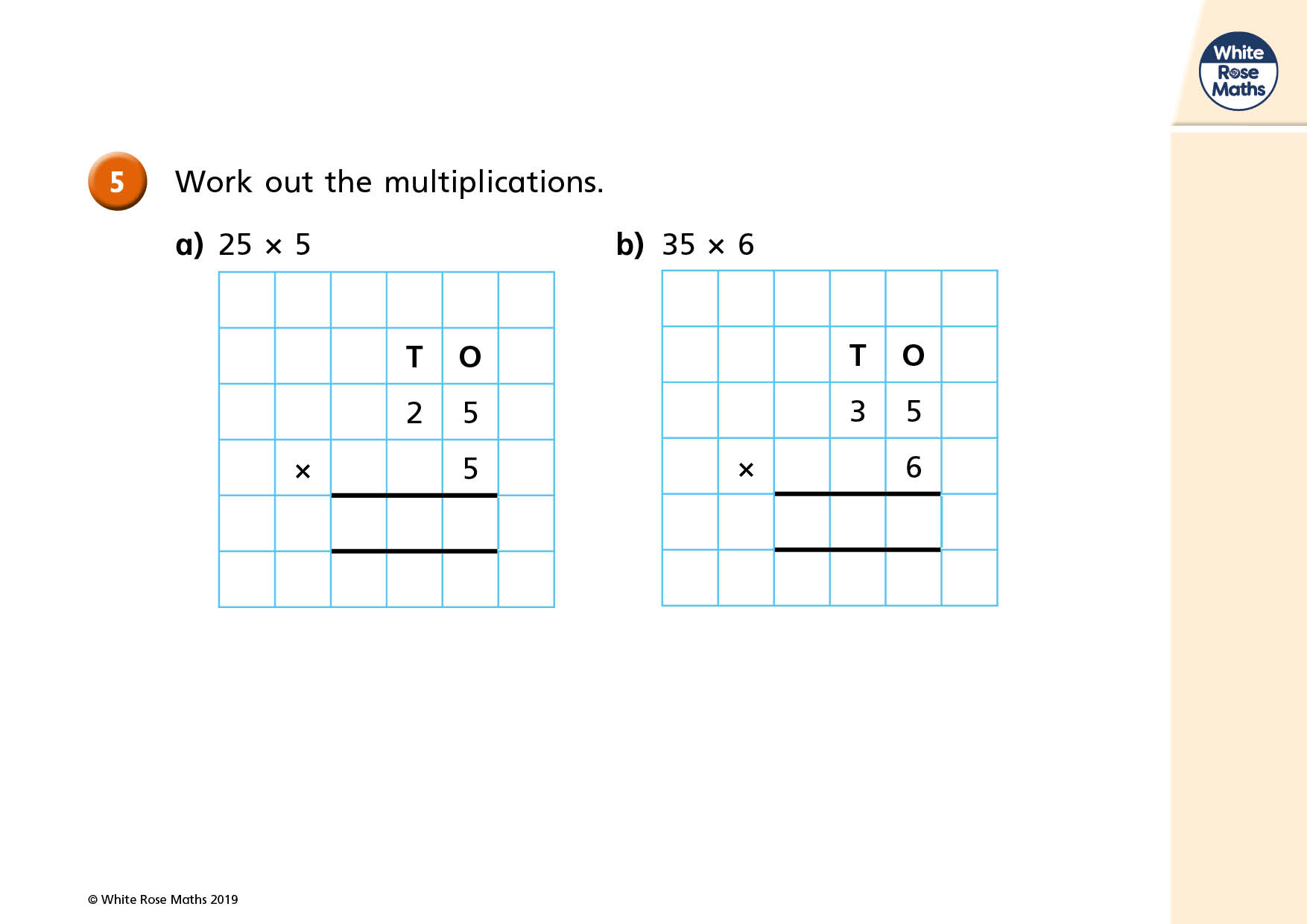 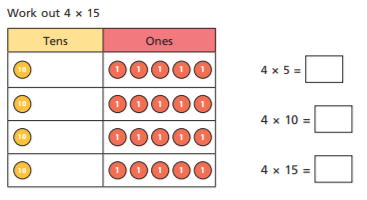 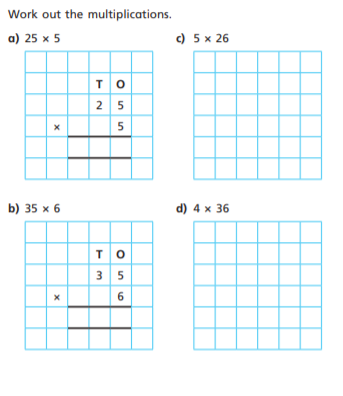 1.
4.
5.
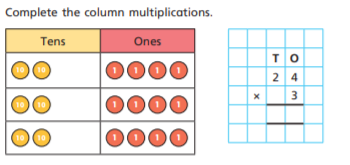 2.
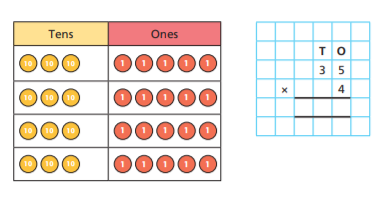 6.
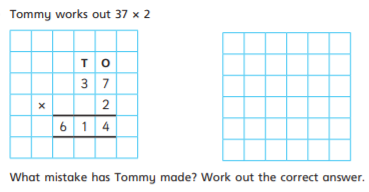 3.
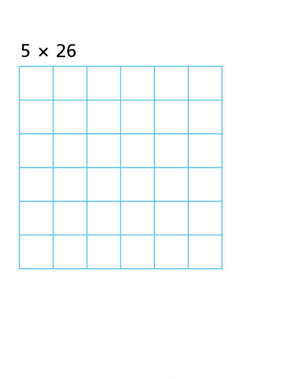